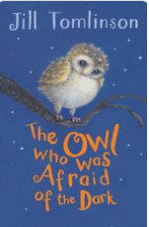 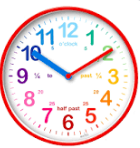 Spellings:
The spelling rules/patterns we will learn this term are; adding –ing and –ed to cvc and cvcc words, ‘o’ saying /u/, ‘ey’ saying /ee/, Adding –er, -est and –y ro CVCC and CVC words  and contractions.
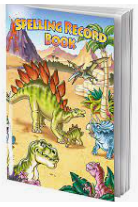 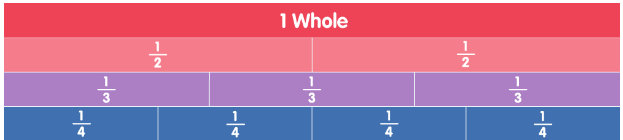